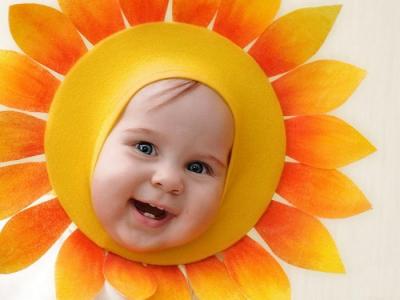 Физкультурное мероприятие: «Мамино солнышко»
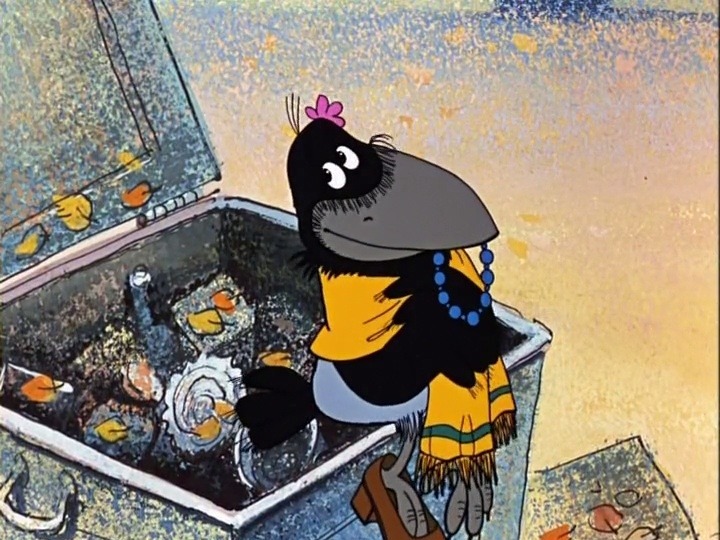 1.«Кенгурёнок»
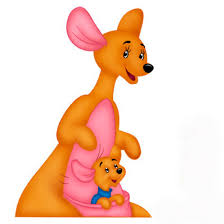 2. «подняться на горку»
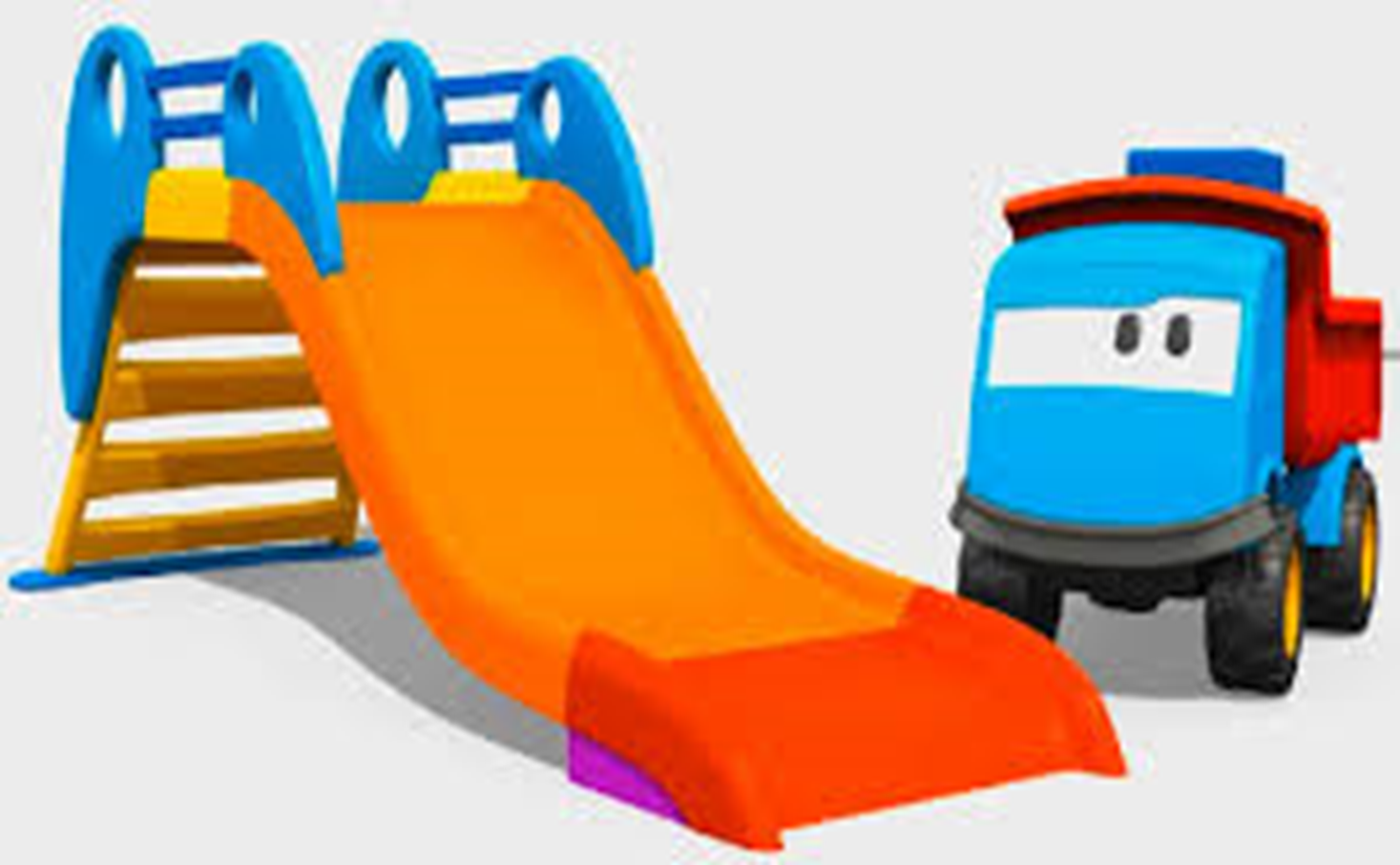 3. «Лодочка»
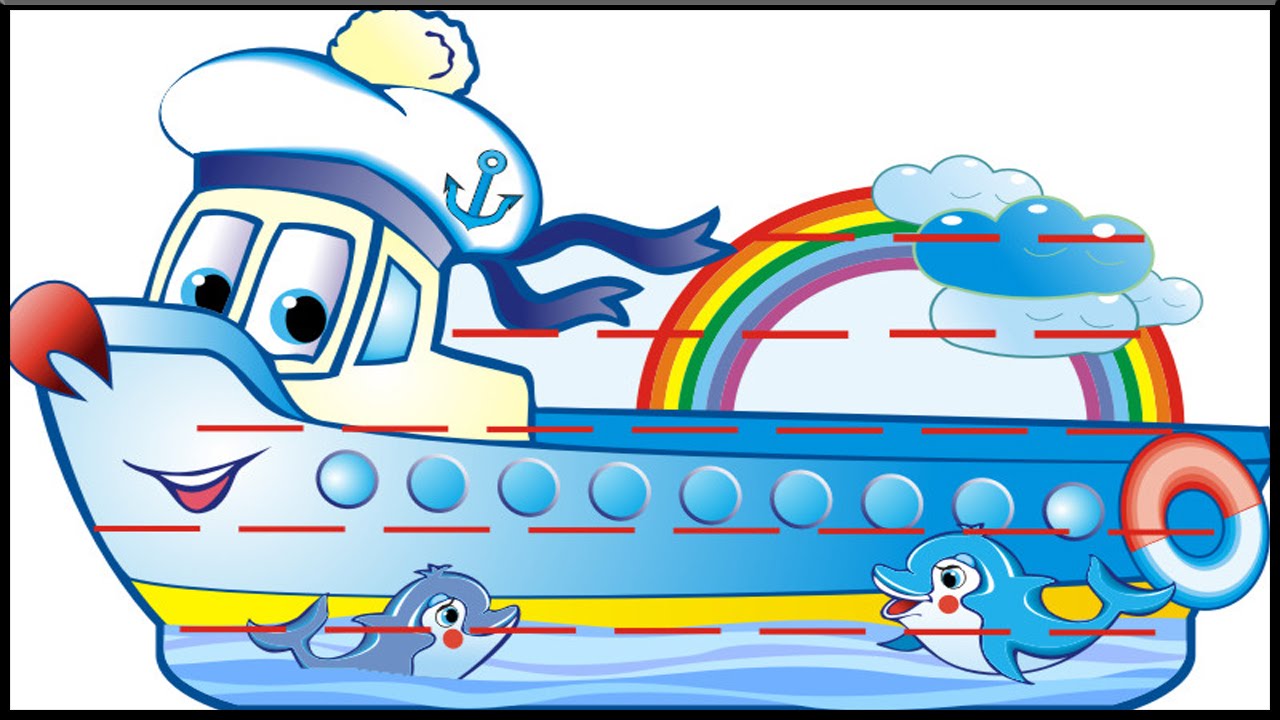 4. «Рыбка»
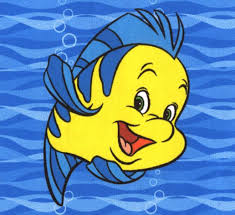 5. «Зайчики»
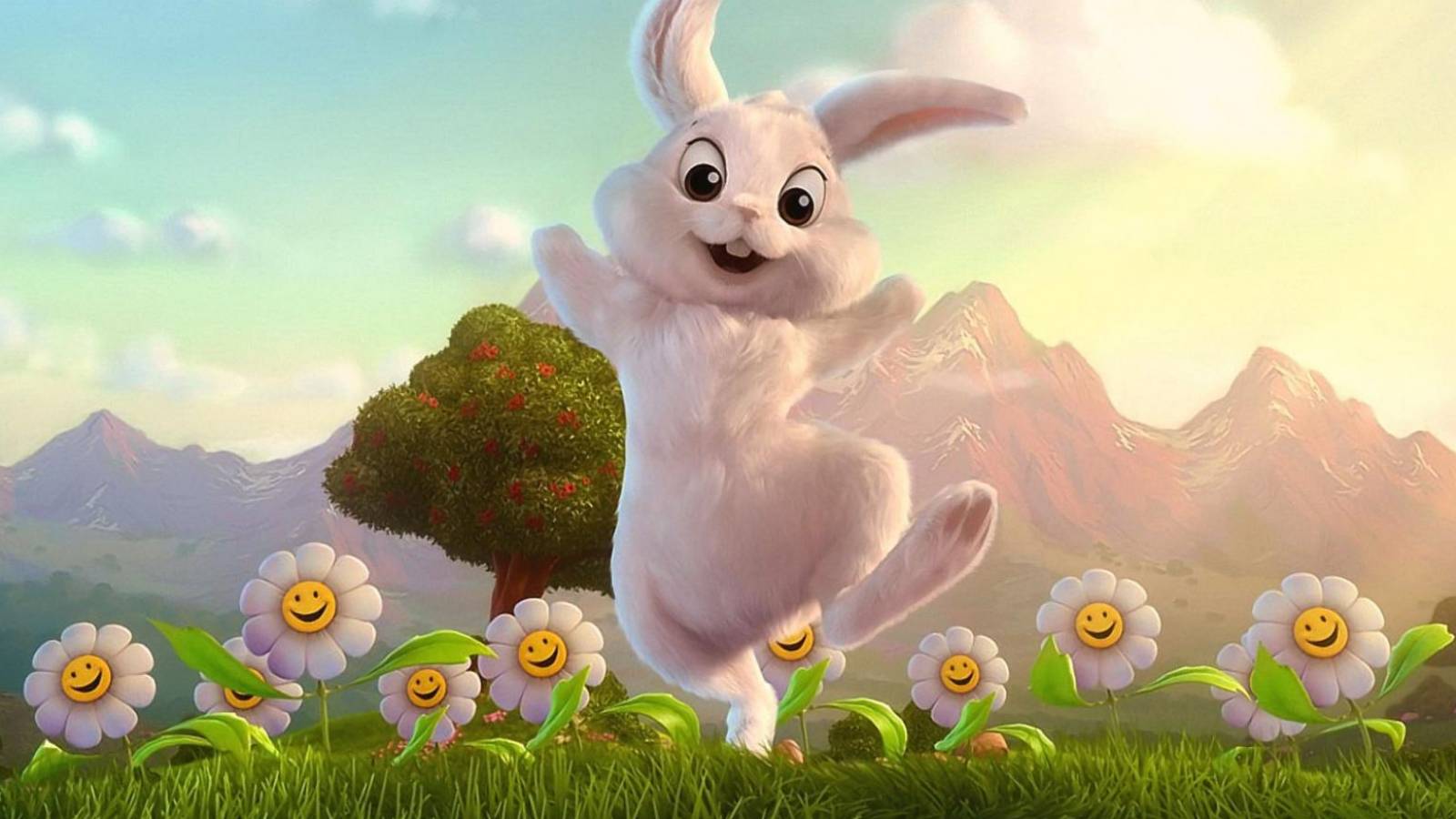 6. «воздушные шарики»
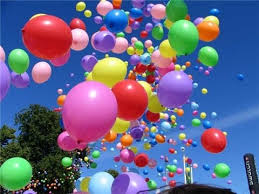 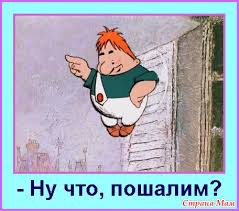 Игра «птички в гнёздышках»
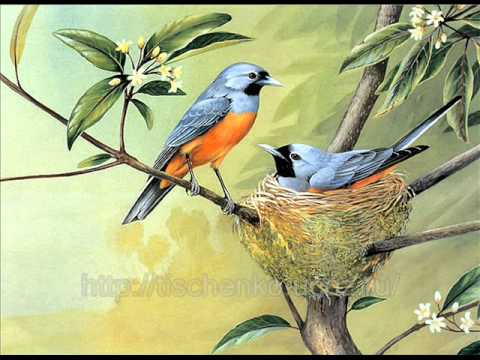 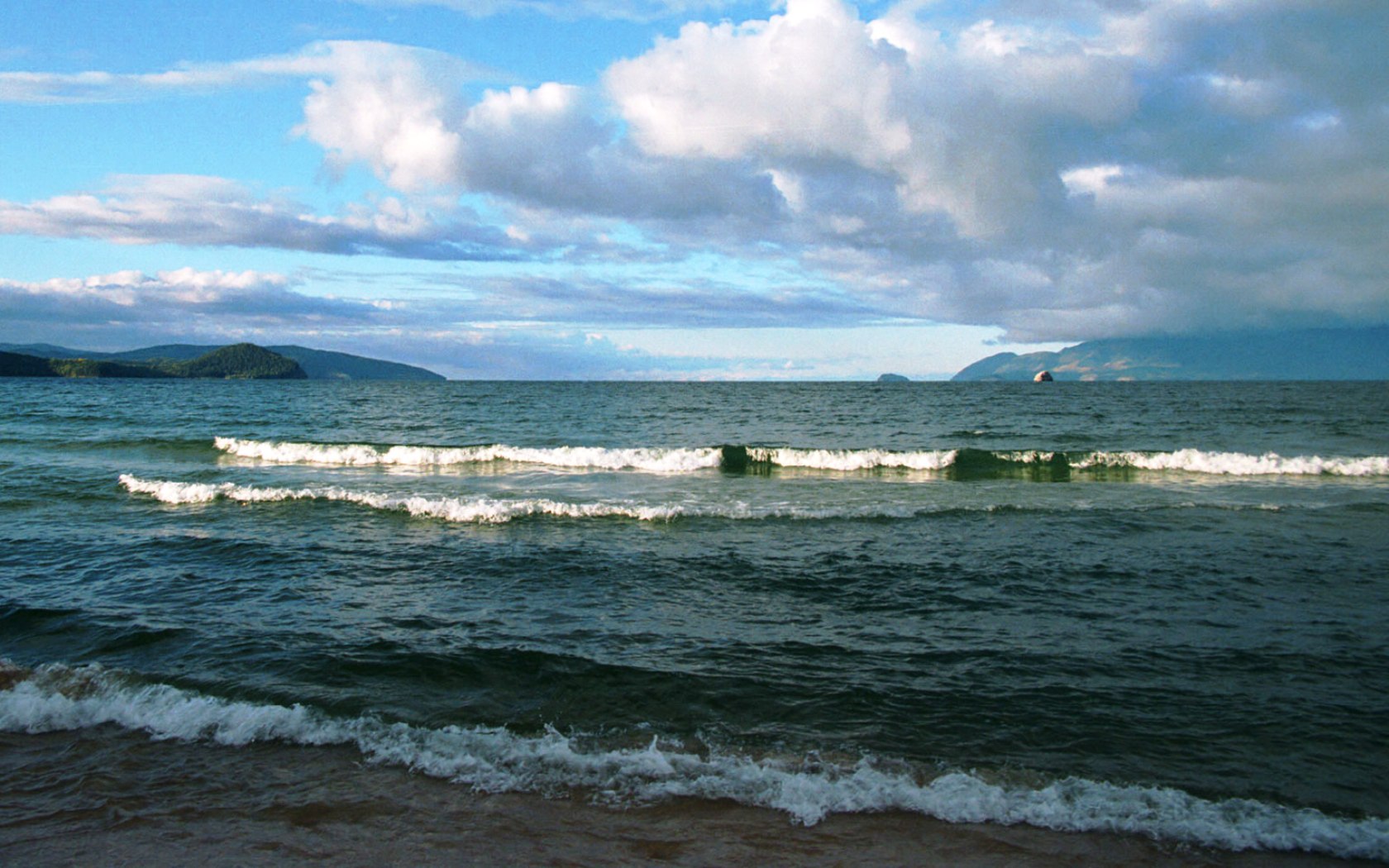